BREL
BHARAT RENEWABLE ENERGY LIMITED
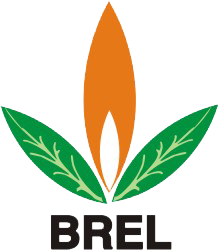 BHARAT RENEWABLE ENERGY LIMITED
BREL
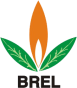 BHARAT RENEWABLE ENERGY LIMITED
PROCESSES INVOLVED
Wasteland Identification from District level land records
Liaise with the block officials to verify wasteland data for biofuel plantation under Jeevan Jyoti Pariyojna
Execution of Land and Buyback agreement with Gram Panchayats

Inclusion of the project in Karya Yojana at block level

Challenge - biofuel plantation finds a low priority among other projects under Jeevan Jyoti Pariyojna
BREL
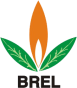 BHARAT RENEWABLE ENERGY LIMITED
FUND RELEASE BOTTLENECKS
Submission of Fund estimates for plantation 
Takes its due course - bottlenecks in fund release


Approx 30% of land area included in Karya Yojana gets converted for Plantation
BREL
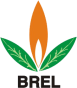 BHARAT RENEWABLE ENERGY LIMITED
PLANTATION PROGRESS SO FAR
Plantation across 20 districts of UP in multiple agro-climatic conditions and soil types in last 3 years
Survival and yield of these plantations varies across different locations
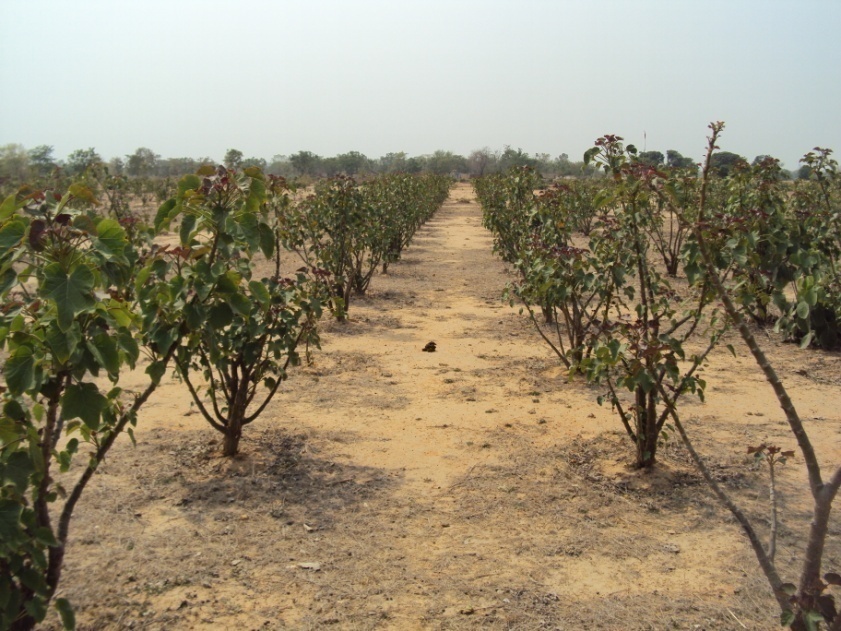 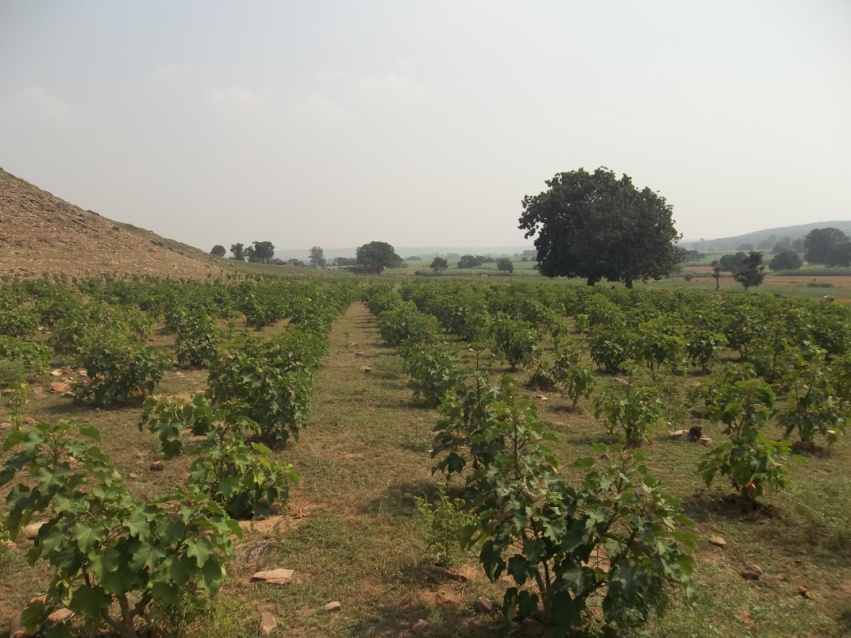 BREL
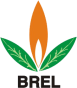 PLANTATION PROGRESS SO FAR
BHARAT RENEWABLE ENERGY LIMITED
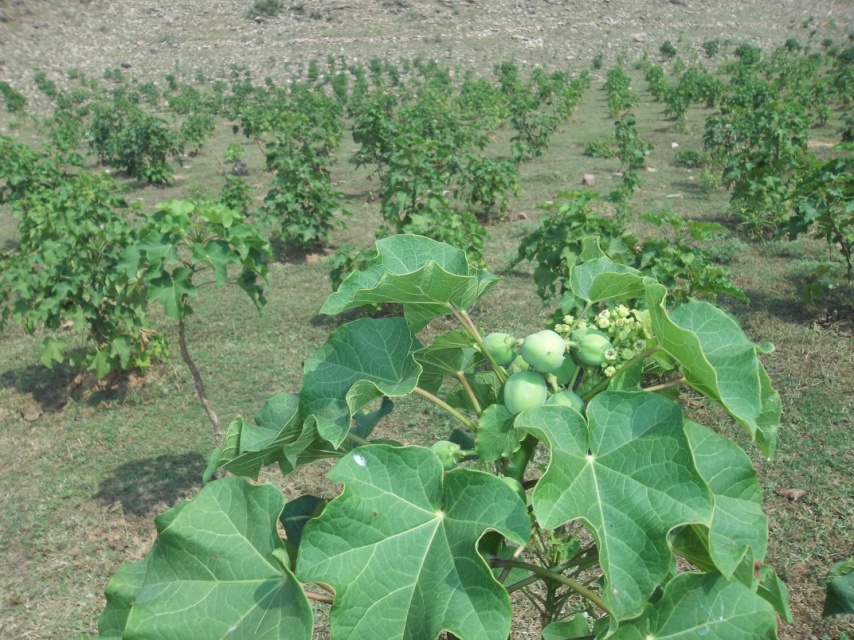 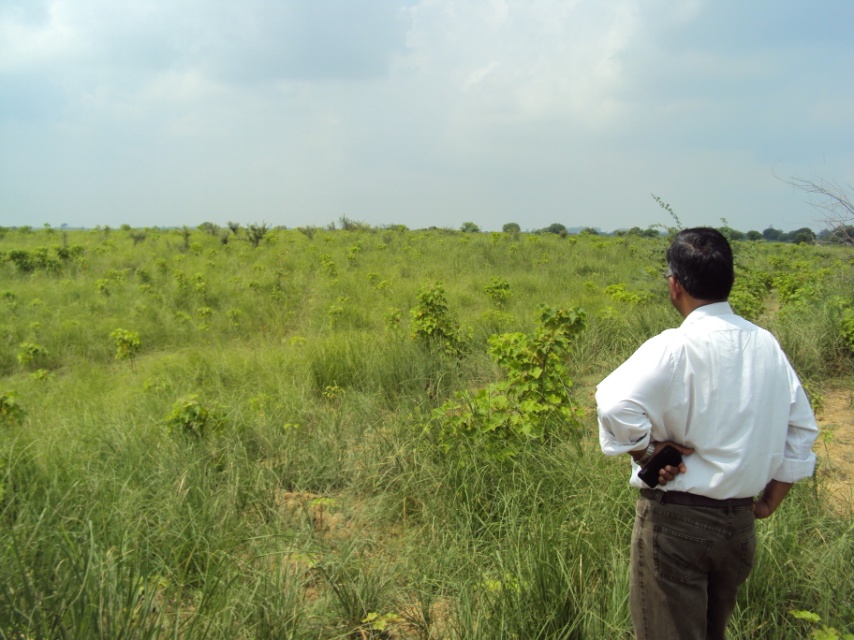 Its viability is still being tried and tested, R&D trials at various plantation locations
BREL
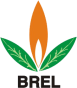 BHARAT RENEWABLE ENERGY LIMITED
CHALLENGES
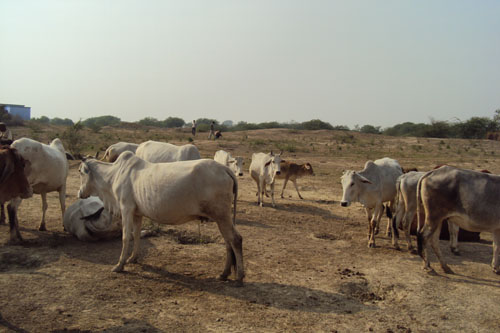 After care of the plantation 
(uncared baby)
Ownership crisis
Survival and yield is compromised


Lack of awareness and interest among rural masses about benefits of biofuel plantation in terms of income, livelihood, employment and fulfillment of basic needs of power and electricity
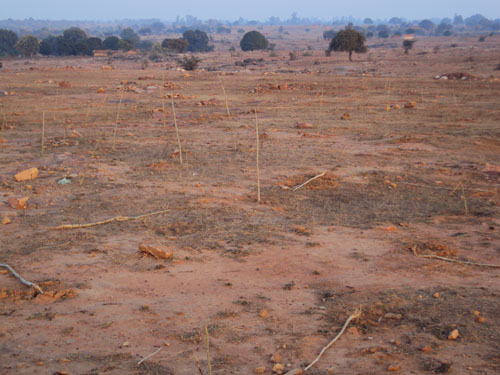 BREL
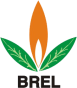 BHARAT RENEWABLE ENERGY LIMITED
PLANTATION PLAN FOR THIS YEAR
Biofuel Plantation on 23000 acres land across 27 districts of UP 
Included in this year’s Karya Yojana

Significant Pongamia plantation planned this year
BREL
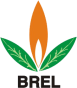 BHARAT RENEWABLE ENERGY LIMITED
BIO ENERGY COMMITTEES
District level Bio-energy committees formed this year – will boost in overcoming existing bottlenecks and aligning fund release process
BREL
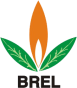 BHARAT RENEWABLE ENERGY LIMITED
HARVEST & PROCUREMENT
BREL first harvest last year 
Actively begun aggregation and procurement of feedstock
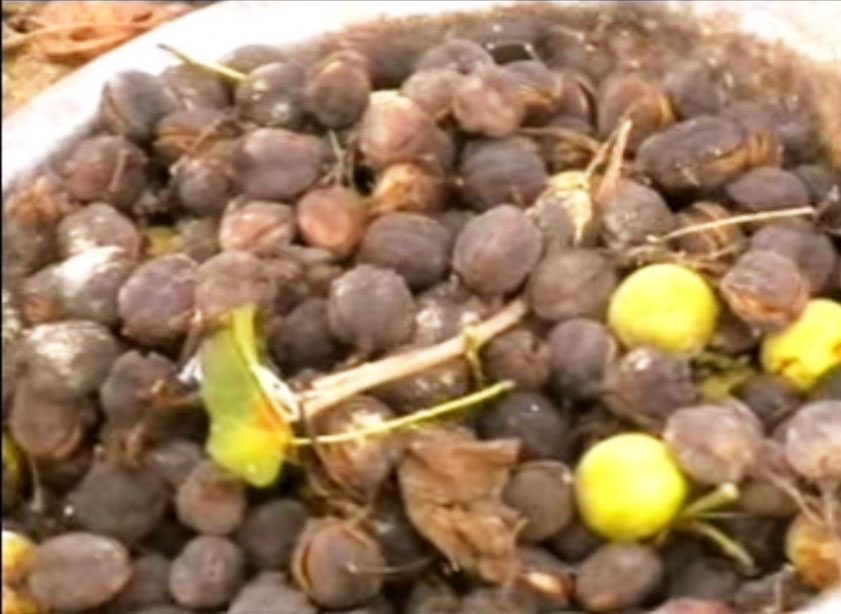 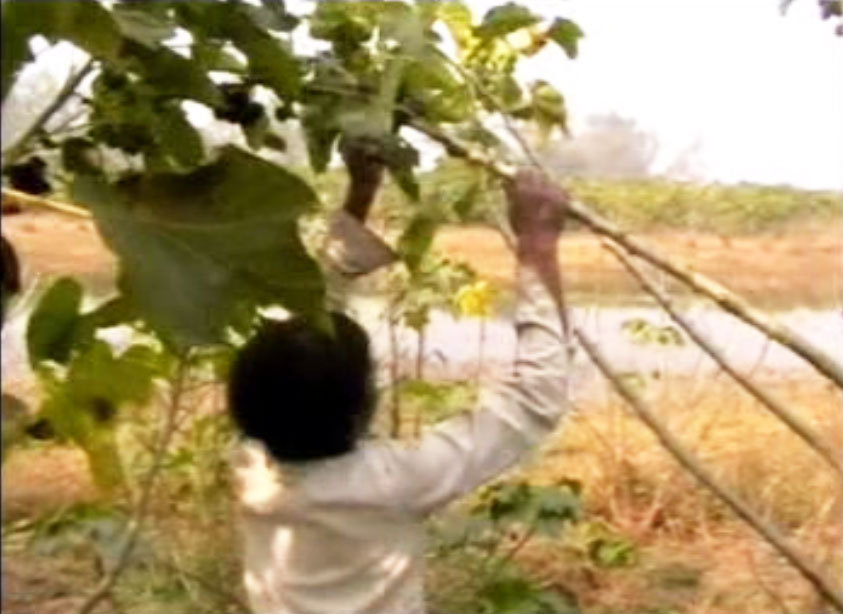 BREL
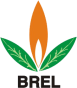 BHARAT RENEWABLE ENERGY LIMITED
COLLECTION CENTRE
Collection Centre at Kanpur Dehat
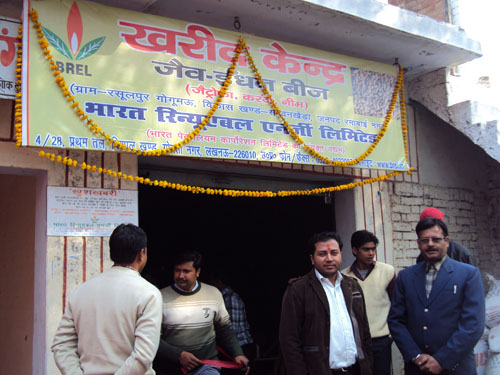 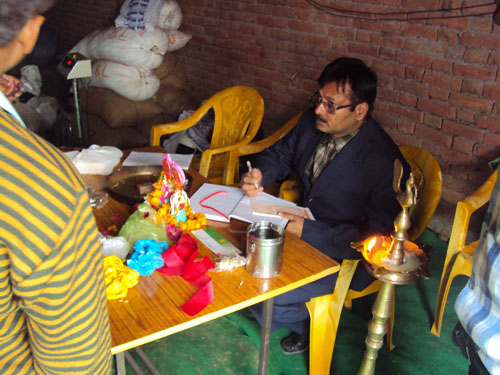 BREL
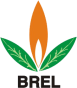 BHARAT RENEWABLE ENERGY LIMITED
AWARENESS CAMPAIGNS
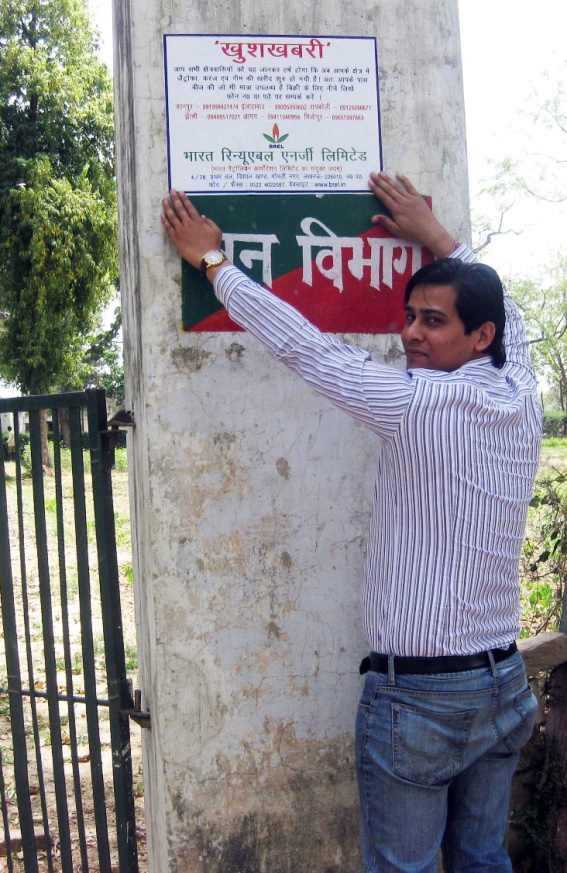 Capacity building, awareness campaigns, banners, posters to guide, sensitize and mobilize the rural masses for feedstock aggregation
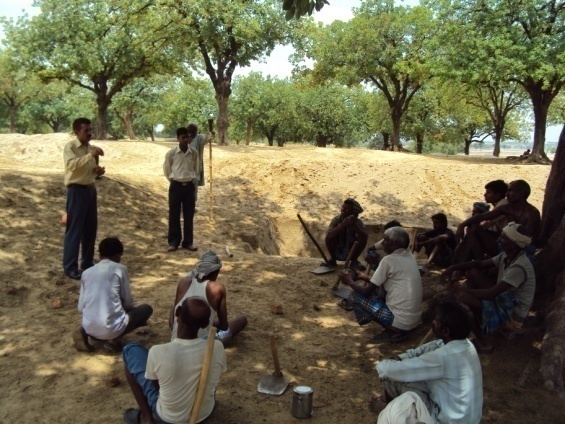 BREL
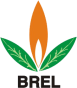 BHARAT RENEWABLE ENERGY LIMITED
AWARENESS CAMPAIGNS
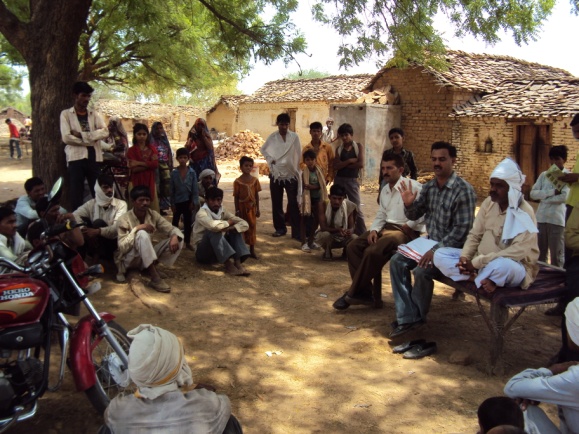 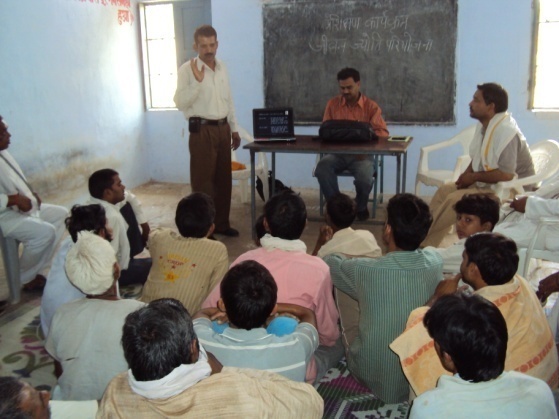 BREL
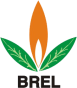 BHARAT RENEWABLE ENERGY LIMITED
PROCUREMENT MODEL
A model of procurement with multiple aggregation points at block level, involving micro-entrepreneurs, local merchants, shopkeepers 

Pongamia procurement has been achieved this season

Neem procurement plan is set and geared up
BREL
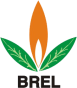 BHARAT RENEWABLE ENERGY LIMITED
PROCUREMENT CHALLENGES
Large geographical spread of feedstock sources
Scattered small quantities   

Challenges
Reaching out to primary collectors
Logistics & Supply Chain Management
BREL
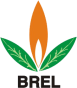 PONGAMIA: ATTRACTIVE SOURCE
BHARAT RENEWABLE ENERGY LIMITED
Sufficient Pongamia feedstock has been aggregated from forests plantation across UP 
Huge potential to be explored in next season

Pongamia comes across as sustainable source of biofuel feedstock in UP
BREL is moving towards more Pongamia plantation in subsequent years
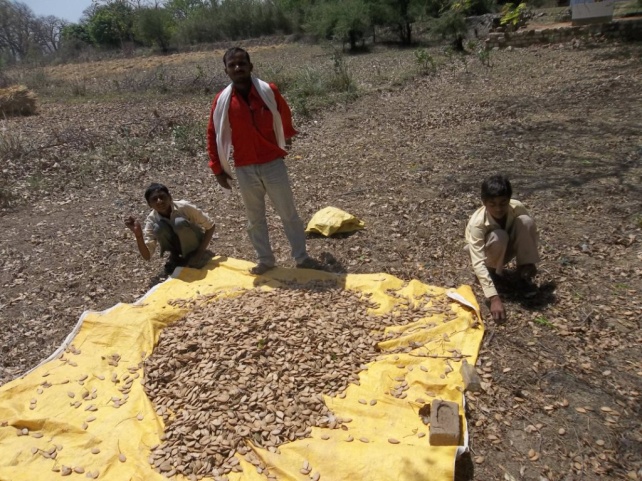 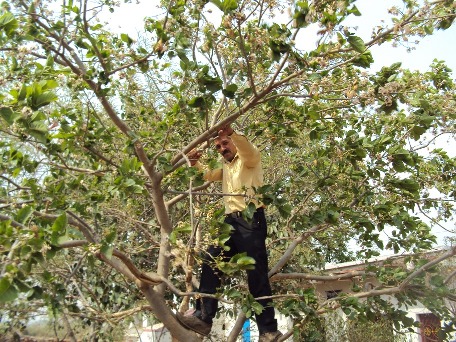 BREL
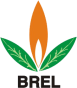 BHARAT RENEWABLE ENERGY LIMITED
SVO PRODUCTION
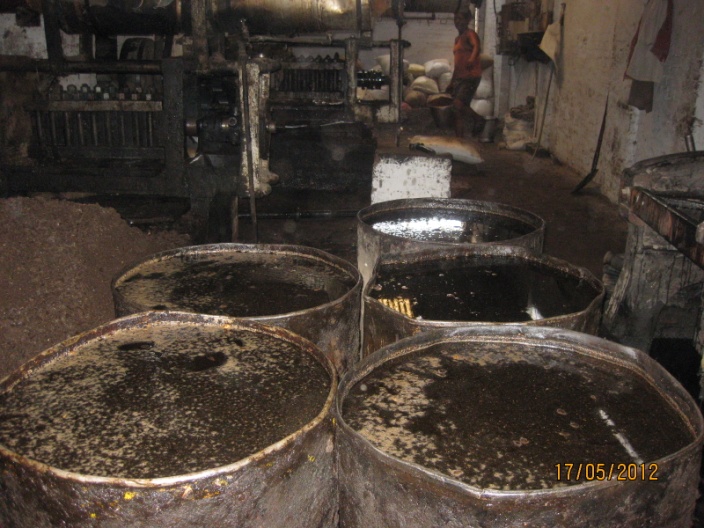 First lot of Jatropha SVO is produced 
and sent to BPCL 
for trans-esterification
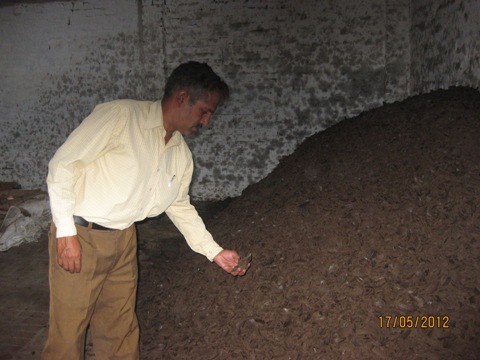 BREL
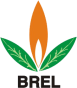 BHARAT RENEWABLE ENERGY LIMITED
SOCIO-ECONOMIC VENTURE
Employment generation, feedstock buyback from Gram Panchayats, wasteland utilization for green cover and cash crops, 
Production of eco-friendly fuel reducing green house gases and emissions
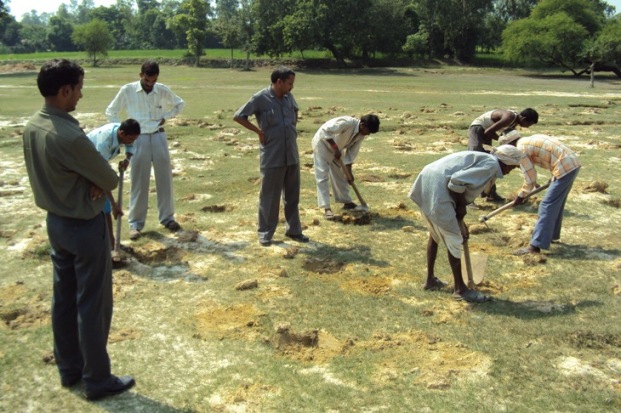 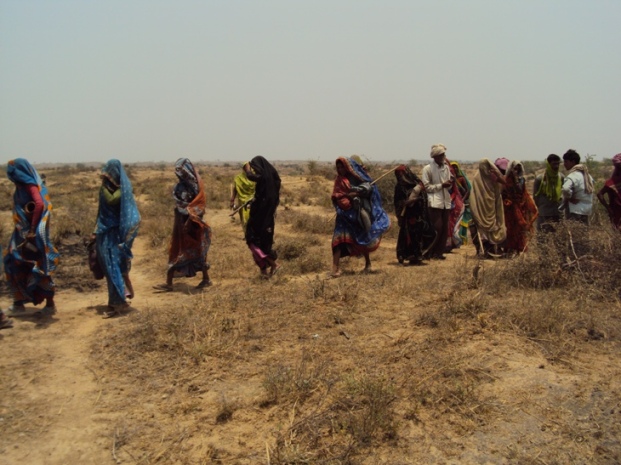 BREL
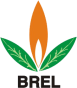 BIODIESEL PRICING
BHARAT RENEWABLE ENERGY LIMITED
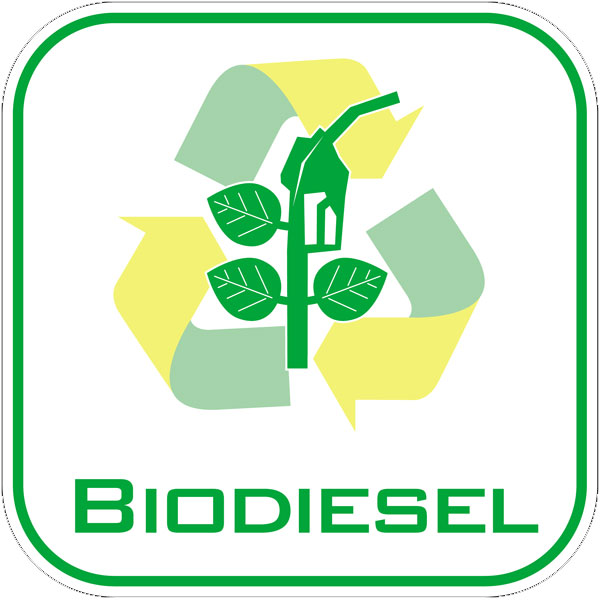 Another setback- Current biodiesel price @ Rs 32.5/ litre is much lower than that of diesel

Policy measures to justify the unreasonable gap 
In the larger perspective of environment protection and limited availability of fossil fuel, bio diesel should be priced at par with diesel
BREL
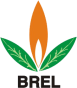 THANKS FOR YOUR ATTENTION
BHARAT RENEWABLE ENERGY LIMITED
THANKS